Electron extraction from Bi-Distilled Water
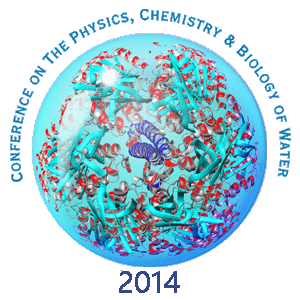 Roberto Germano
PROMETE Srl – CNR Spin off, Napoli, Italy
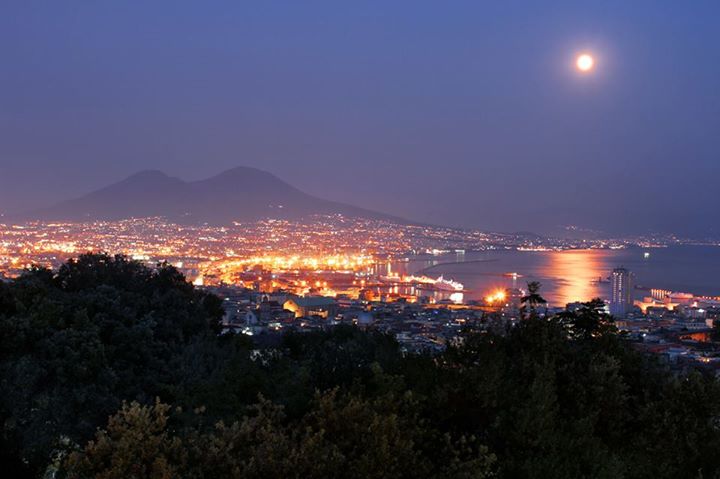 11th October 2014
WATER_Bulgaria
In memory of EMILIO Del Giudice
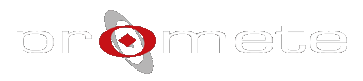 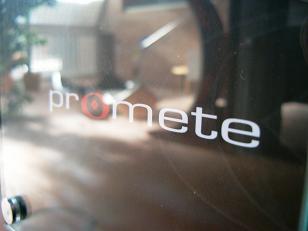 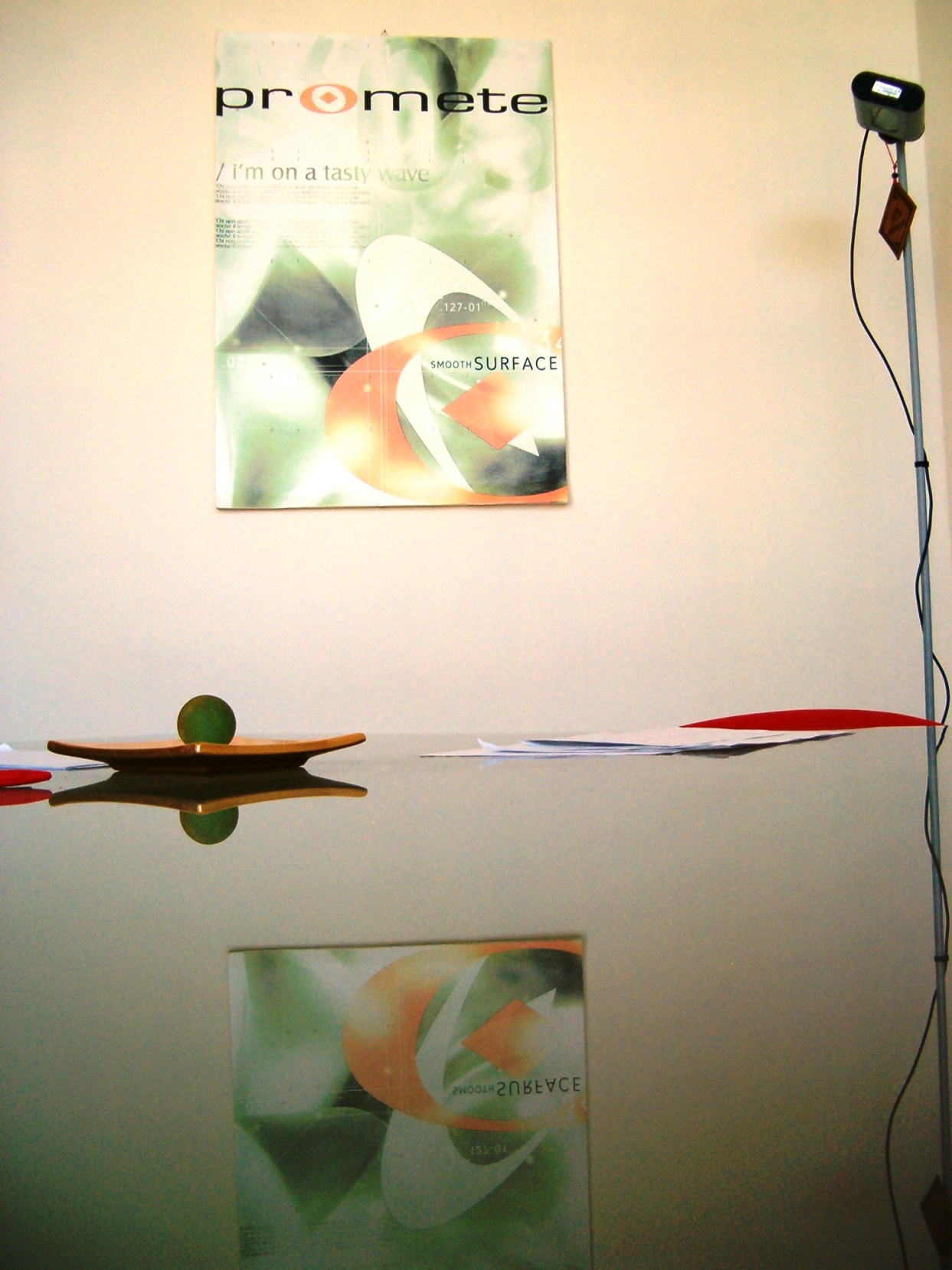 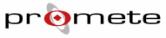 CNR_INFM Spin off Company
PROMETE Srl
    INFM-CNR Spin off
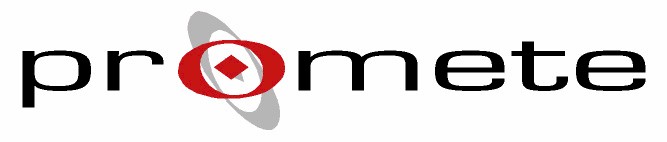 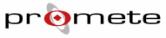 CNR_INFM Spin off Company
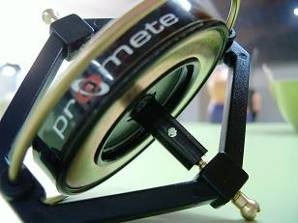 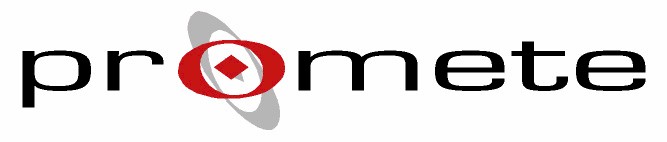 www.promete.it
PROMETE is a Spin off Company of the Italian National Research Council (CNR)  PROMETE’s LAB is certified in the Regional List of laboratories in the Campania Region that are authorized to provide consultancy and research activities to promote innovation and scientific & technological development of regional SMEs (executive decree No. 450 of the Campania Region, 13/07/2005) in the field of Experimental Physics  PROMETE is certified ISO 9001 - No. 4719/05 for Research and Development in the field of Experimental Physics
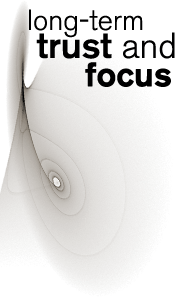 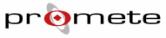 PROMETEuniquely positioned to bring in and accrue new competencies in a well diversified technologies’ asset base
CNR_INFM Spin off Company
actively present in 3 interrelated business areas
3
core 

business areas 
of growth
_environment & 
new technologies
_process control & industrial automation
_technology 
transfer
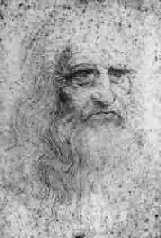 400  years ...
An example of missing Technology Transfer …
1500
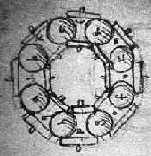 1900
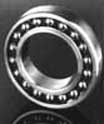 WWW.PROMETE.IT
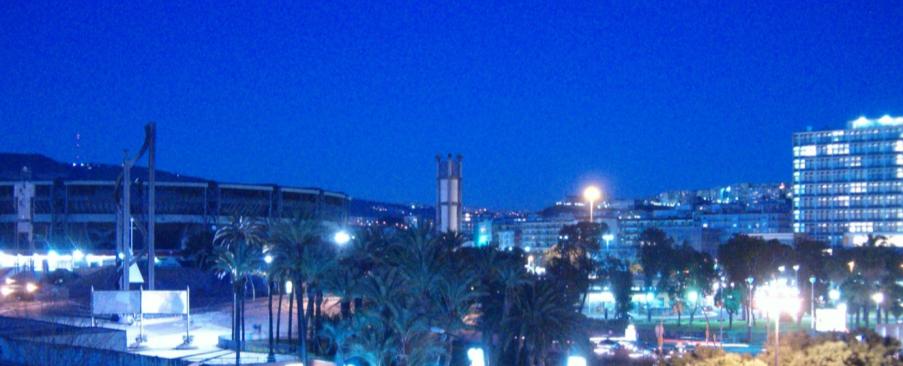 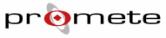 CNR_INFM Spin off Company
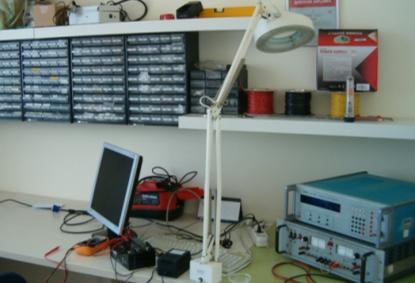 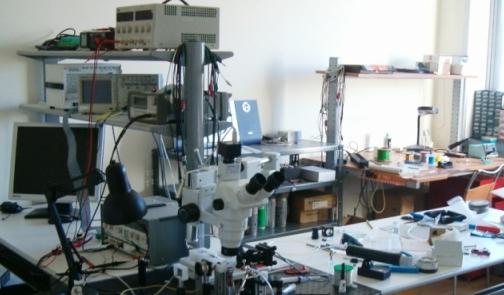 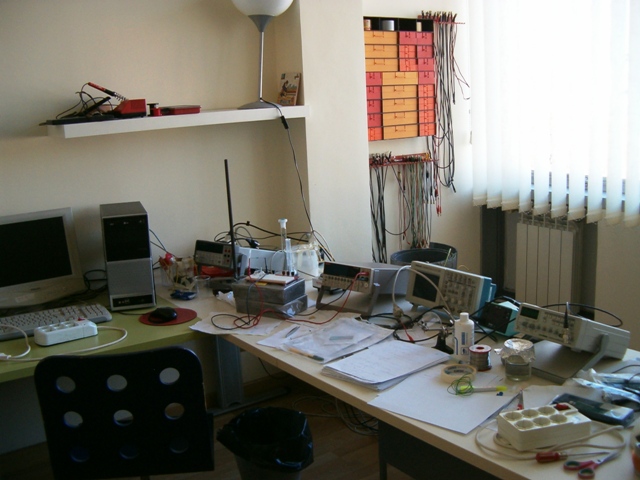 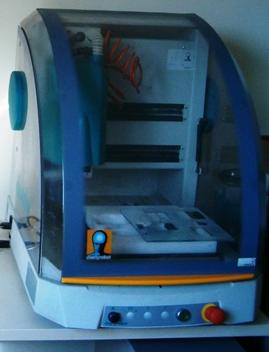 Tel/Fax : (+39) 081 - 056851 V.le Kennedy, 5 - 80125 Napoli ITALYwww.promete.it
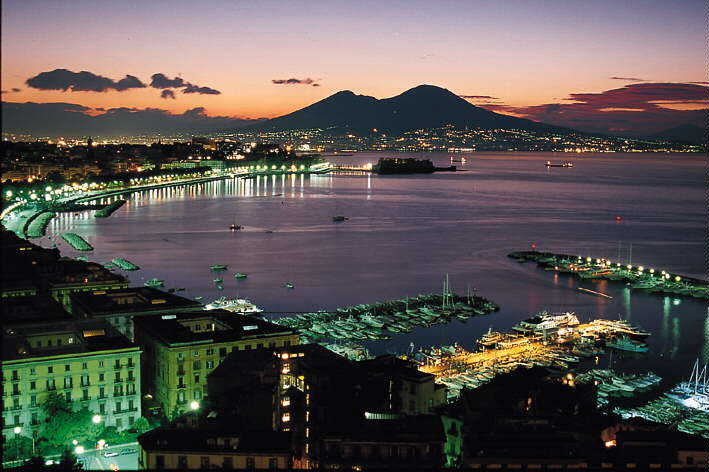 Oxhydroelectric Effect 
in Bi-Distilled Water
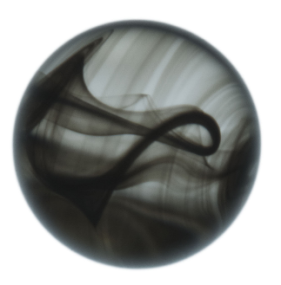 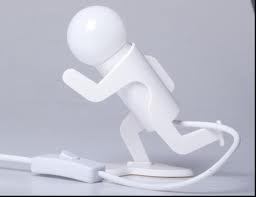 What is the novelty?
Oxhydroelectric Effect - electricity extraction from water electrolytic solution by twin Platinum (Pt) electrodes, mediated by oxygen molecules - is reported for the first time in bi-distilled water (electric conductivity of 1.2 mS/cm). 

 a dc power of the order of 10-12  W was measured through a resistor (47 kOhm) connected to twin Pt electrodes immersed into bi-distilled water;

the addition of a very small amount of hydrogen peroxide (H2O2) 
to the bi-distilled water (only 0.004wt% H2O2), as a source of oxygen, determines a dc power jump of  more than 5 orders of magnitude, reaching a stable value of the order of microW that lasts for many hours.
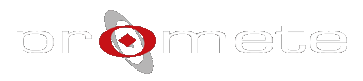 Oxhydroelectric Effect 
in Bi-Distilled Water
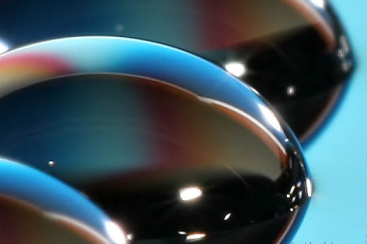 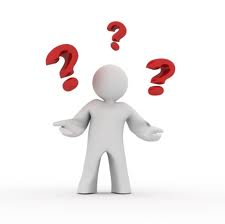 Why is it a novelty?
Electricity Extraction from Bi-Distilled Water by twin electrodes astonishing phenomenon in the frame of classical electrochemistry 
				due to
absence of any significant quantity of ionic solutes                                                  	that seems to imply some kind of
          	  “other than ionic” conduction 

The unexpected phenomenon of electricity extraction from water by twin Pt electrodes, mediated by oxygen molecules - Oxhydroelectric Effect - has been already reported in a “standard” electrolyte solution1. 

The use of bi-distilled water instead of water-electrolyte solution   exploits new physical concepts concerning pure water behavior,  derived from numerous experimental results.
1R. Germano et al. : Key Eng. Mat., 495 (2012) 100
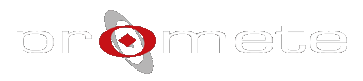 Oxhydroelectric Effect 
in Bi-Distilled Water
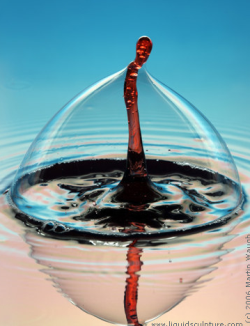 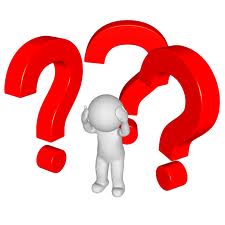 variation of the physical-chemical properties of pure, bi-distilled water such as huge changes in 3-5:
What are saying  the experimental results on pure water behaviour?
UV-vis and IR absorbance
 light scattering
 mixing heat with alkaline or acid solutions
pH	
 Density 
 electrical conductivity
when subjected to some kind of physical treatments : 
		- iterative agitations or filtrations
		- contact with hydrophilic surfaces
		- exposure to electromagnetic fields, etc.
Example: electrical conductivity of pure water increases up to 300% after iterative filtrations.
3V. Elia, E. Napoli: Key Engineering Materials, 495 (2012) 37
4V. Elia, N. Marchettini, E. Napoli, E. Tiezzi: J. Opt. Adv. Mat., in press 
 5T. M. P. Cattaneo, S. Vero,  E. Napoli, V. Elia: J. Chem. & Chem. Eng., 5 (11) (2011) 1046
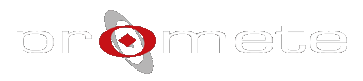 Oxhydroelectric Effect 
in Bi-Distilled Water
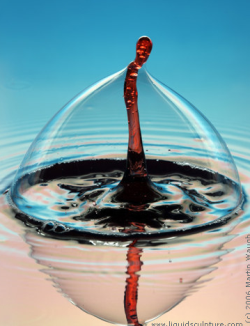 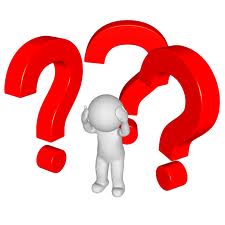 What are saying  the experimental results on pure water behaviour?
The reported changes in the physical-chemical properties of pure, bi-distilled water are most likely to be attributed to variations in water super-molecular structure. 

water exhibits an extraordinary auto-organization potentiality, triggered by several kinds of small energy perturbations - basis of every living system.
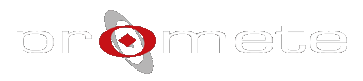 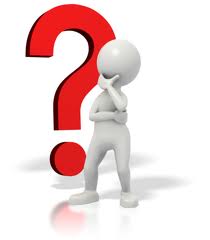 2 L shaped glass semi-cells provided with 25 nm filter Millipore® 
bi-distilled water:1.2 mS/cm  electric conductivity
twin pt wire electrodes (Laborplatina 99.95 % purity, 0.1 mm diam.)
20 squared pieces (5 mm side length, 0.2 mm thick) of Nafion® - strong hydrophilic material
standard 47  k resistor 
digital Multimeter 6½ digit Agilent 34401A +  LabVIEWTM software
What is the experimental set-up by which we obtained the Oxhydroelectric Effect in Bi-Distilled Water?
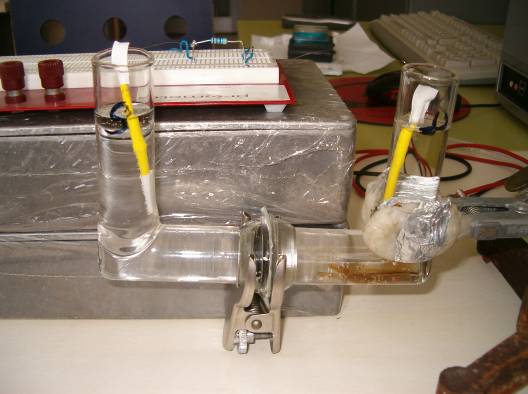 2.0 cm
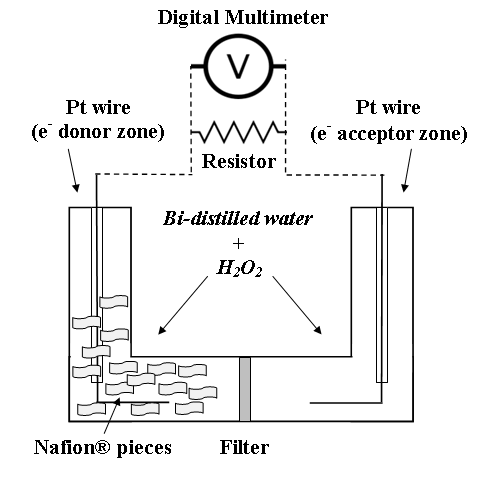 10.5 cm
7.5 cm
Oxhydroelectric Effect 
in Bi-Distilled Water
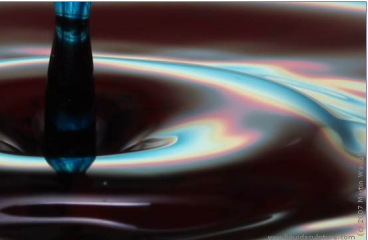 What we measured?
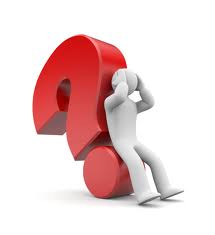 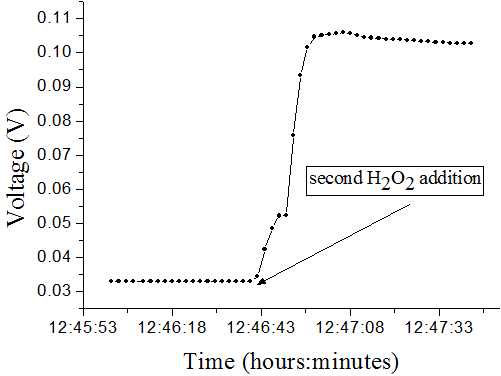 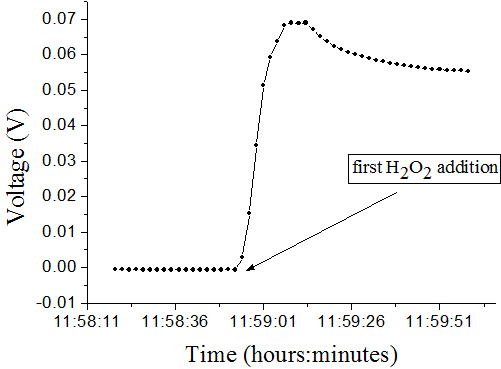 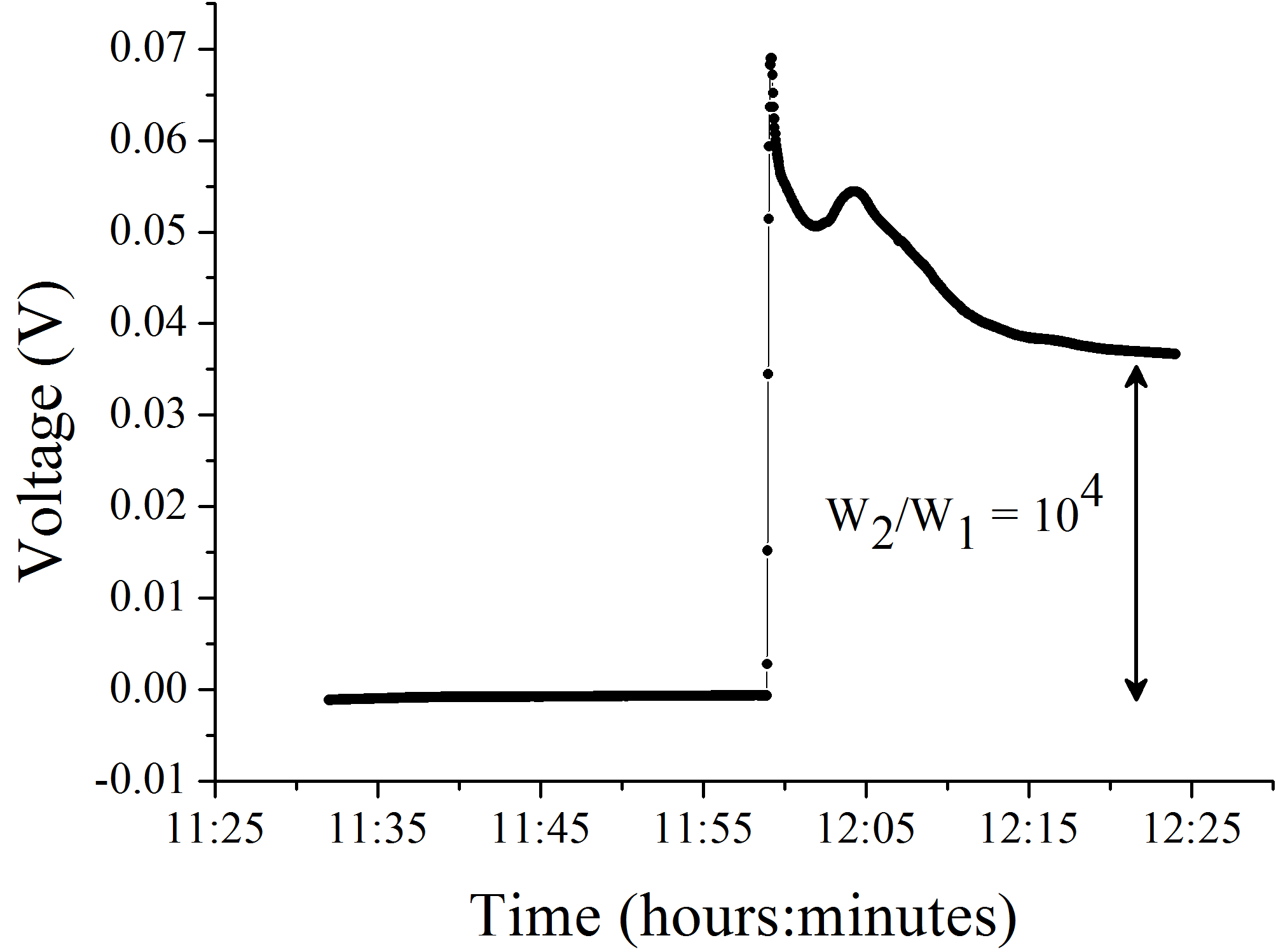 Subsequent addition of H2O2 (0.002wt% H2O2) in each semi-cells generates another jump in the dc power up to                                   W3 = 2 microW, that is almost 6 orders of magnitude higher as compared to the initial value W1 (W3/W1 ~ 800 000).

this dc power extracted from bi-distilled water is 2 orders of magnitude higher than that reported for the “standard” Oxhydroelectric Effect obtained in standard water-electrolyte solution.
(a)
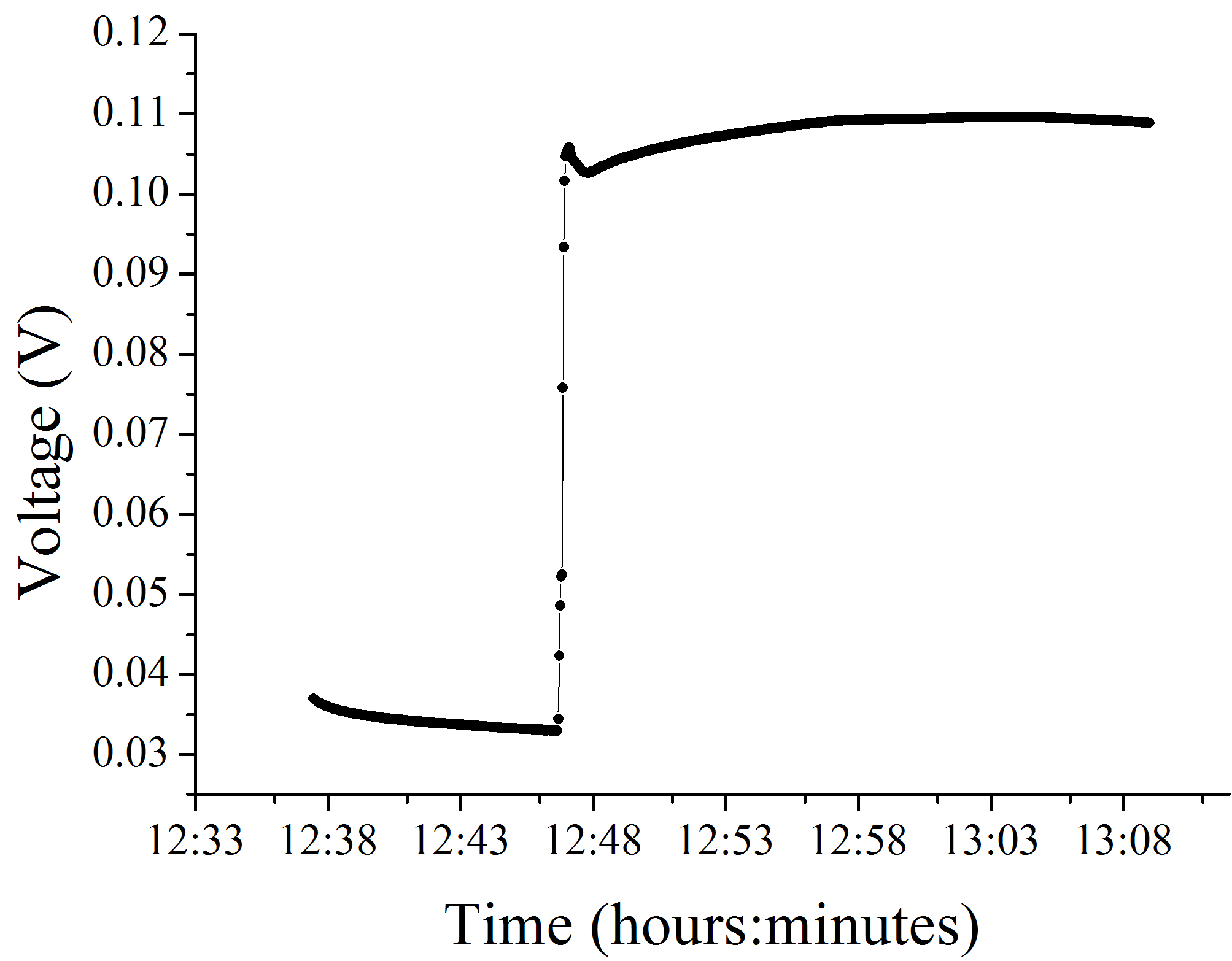 (b)
negligible noise current in the resistance when in the two semi-cells were only pure water and the electrodes.
insertion of Nafion® pieces in one semi-cell generates a very small electric power -  picoW - through the resistor. 


H2O2  addition to the bi-distilled water in each semi-cell (0.002wt% H2O2), as a source of O2, determines in a few seconds a dc power jump of 4 orders of magnitude from                   W1 = 2.6 picoW to a plateau of            W2 = 0.03 microW (W2/W1 ~ 104) .
Typical dc voltage across the resistor (47 k) vs. time, measured after insertion of 18 Nafion® pieces in the bi-distilled water of one semi-cell, before and after the first (a), and the second (b) H2O2 addition to the      bi-distilled water in each semi-cell (one experimental point every 2 s)
What we measured?
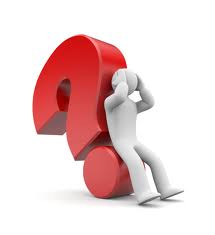 Oxhydroelectric Effect 
in Bi-Distilled Water
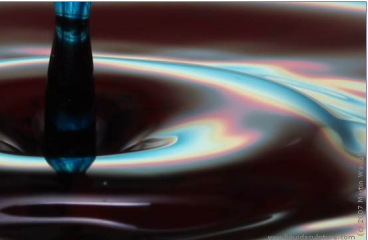 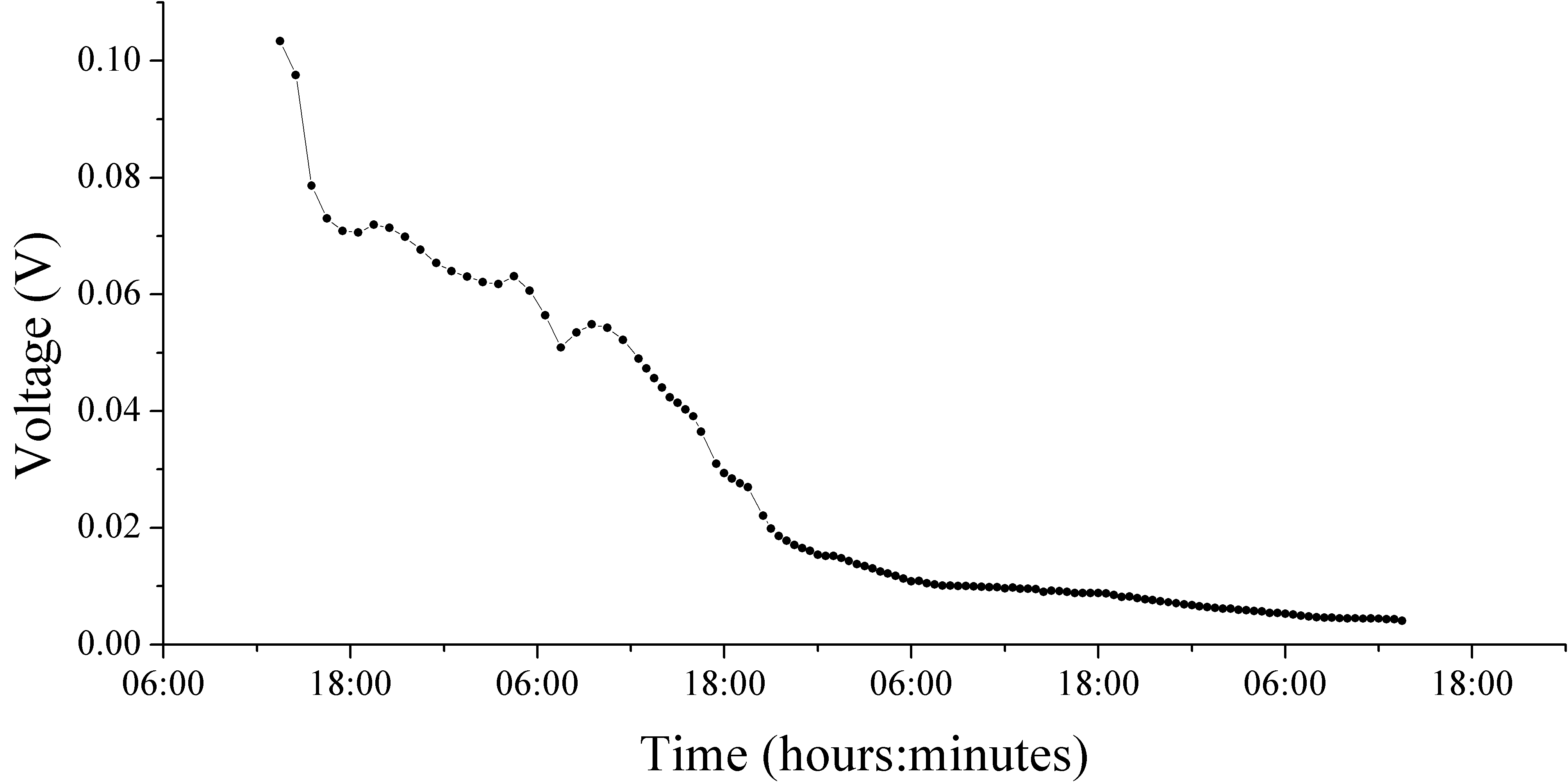 The obtained electric power magnitude, microW, was lasting for some days before decaying to the initial values, with some daily variations depending on the temperature conditions of the laboratory.
DC voltage across the resistor (47 k) vs. time during 3 days monitoring (one experimental point every 30 minutes).
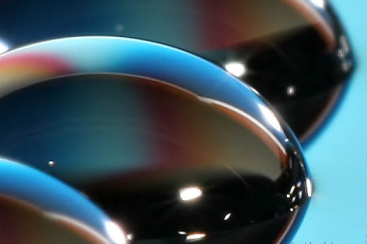 Oxhydroelectric Effect 
in Bi-Distilled Water
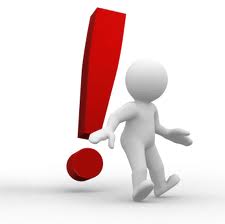 Keep in mind!
Nafion® is an inert and insoluble polymer, exactly as Teflon® from which it is obtained. 

The solubility of Nafion® in water at room temperature was measured by ionic chromatography and it was determined to be as small as 10-6 mol/L. 

Moreover, in our experiments Nafion® was “washed” many times in bi-distilled water.
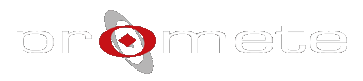 Oxhydroelectric Effect 
in Bi-Distilled Water
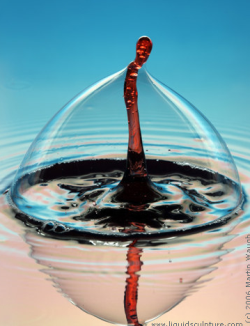 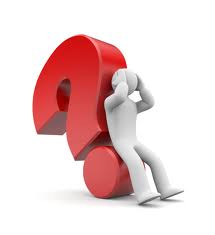 Water, Nafion® and  Protons – how is it working?
it is well known that Nafion® has received a considerable amount of attention for “proton exchange” membrane fuel cells, but the chemical-physical basis of these peculiar properties remains a focus of research.

in particular, the real physical meaning of the high “proton” concentration in liquid water induced by Nafion® surface, extensively reported in the literature, is absolutely not clear.
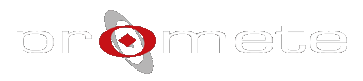 Oxhydroelectric Effect 
in Bi-Distilled Water
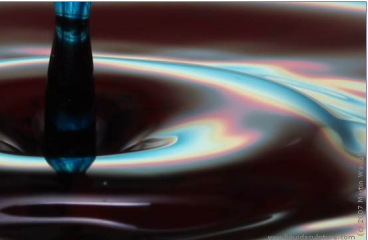 What is 
the Coherent QED description of water?
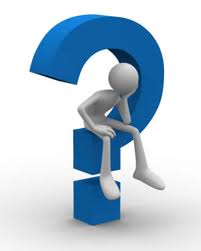 What is the theoretical explanation            of the obtained results?
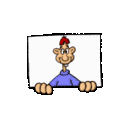 We  analyzed the obtained experimental results in the frame of the Coherent Quantum Electro-Dynamic (Coherent QED) description of water6-8.
6R. Arani, I. Bono, E. Del Giudice, G. Preparata: Int. J. Mod. Phys. B, 9 (1995) 1813 
7V. L. Voeikov, E. Del Giudice: Water Journal, (1) (2009) 52
8G. Preparata: QED Coherence in Matter, World Scientific, Singapore, 1995
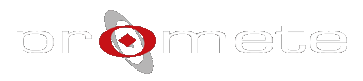 In the seminal works of G. Preparata and E. Del Giudice on the modern quantum electrodynamics (QED) description of liquid water structure, an ab initio quantum field (QED) theoretical approach is used to demonstrate that liquid water is a system in a stable non-equilibrium state due to the co-existence of two phases characterized by different thermodynamic parameters6,8:
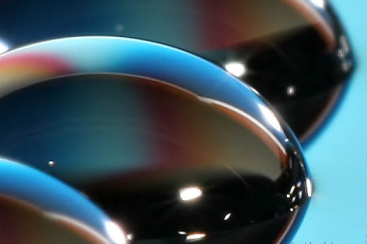 r
D
Coherent QED 
description of water
Incoherent phase
A matrix of non-coherent water molecules 

hosting 

2.  many “Coherence Domains” (CDs), about 0.1 m in size, in which all water molecules are oscillating in phase with a self-trapped electromagnetic field
At room temperature
D = 750 Angstrom
r = 250 Angstrom
6R. Arani, I. Bono, E. Del Giudice, G. Preparata: Int. J. Mod. Phys. B, 9 (1995) 1813 
8G. Preparata: QED Coherence in Matter, World Scientific, Singapore, 1995
M. Buzzacchi, E. Del Giudice,      G. Preparata
"Coherence of the Glassy State”
International Journal of Modern Physics B, 16 (2002) 3771-3786
Coherence Domains
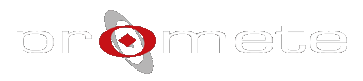 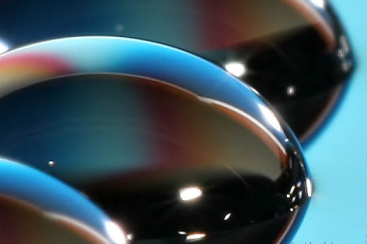 Coherent QED description of water
r
D
The dynamical oscillation of the coherent H2O molecules takes place between a fundamental state, where electrons are firmly bound (ionization energy: 12.60 eV), and an excited state, characterized by a quasi-free electron configuration. 

In fact, from QED calculations result that the energy of the excited state is 12.06 eV, which means that only a small amount of energy 

12.60 - 12.06 = 0.54 eV 

is sufficient to release an electron.
Non-Coherent Phase
At room temperature
D = 750 Angstrom
r = 250 Angstrom
Coherence Domains (CDs)
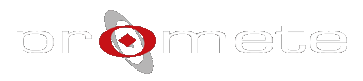 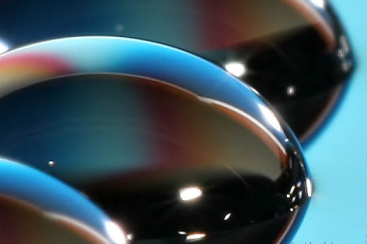 Coherent QED description of water
r
D
More exactly, the almost free electrons have to cross an energy barrier:    (0.54 – 0.1) eV = 0.44 eV,
where 0.1 eV - electric potential difference at CD boundary with non-coherent water9. 

This small amount of energy,      ~0.44 eV, necessary for  electron extraction, makes the coherent H2O a reservoir of quasi-free electrons that can be easily released by:
quantum tunnel effect       or 
 small external perturbation (e.g. 0.44 eV matches well O2 electro-negativity. if present in H2O, O2 is the privileged receptor of the electrons extracted from CDs.) 


9V. L. Voeikov, E. Del Giudice: Water Journal, (1) (2009) 52
Non-Coherent Phase
At room temperature
D = 750 Angstrom
r = 250 Angstrom
Coherence Domains (CDs)
Oxhydroelectric Effect 
in Bi-Distilled Water
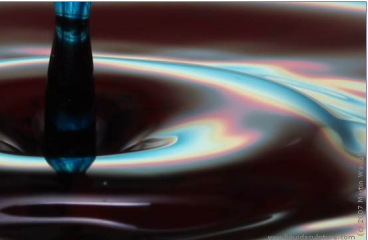 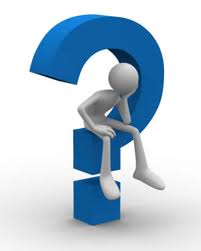 What is the theoretical explanation            of the obtained results?
The analysis of our experimental results in the frame of the coherent QED description of H2O induces us to consider the following hypothesis: the peculiar dynamic auto-organization of the liquid water structure in the presence of Nafion®, due to its very strong hydrophilic properties, determines the release of free electrons from the coherent water, whose privileged receptors are the O2 molecules from H2O2, and the corresponding generation of ionized water molecules. 

These ionized molecules may be the unexpected electricity carriers in our bi-distilled water system.
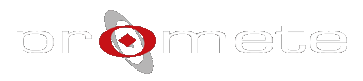 Oxhydroelectric Effect 
in Bi-Distilled Water
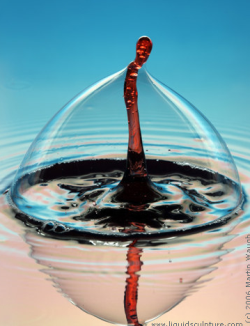 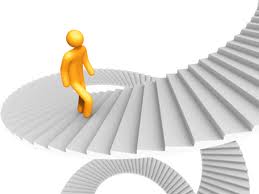 Oxhydroelectric Effect exists also in bi-distilled water: a dc power of the order of 2 microW was measured through the resistor connected to the twin Pt electrodes immersed into the bi-distilled water, in the presence of Nafion® and H2O2. 

- totally unexpected phenomenon in the frame of the classical electrochemistry considering the absence of any significant concentration of ionic solutes.
Conclusions
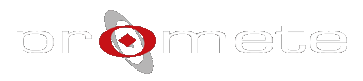 Oxhydroelectric Effect 
in Bi-Distilled Water
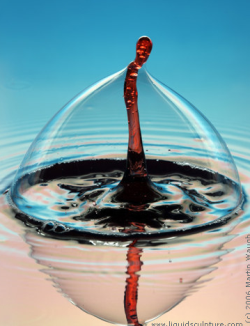 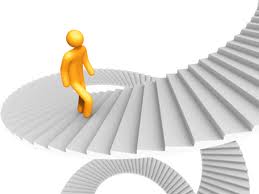 Conclusions
As predicted by Coherent QED, the coherent fraction of water (CDs) is a huge reservoir of quasi-free electrons easily releasable either by quantum tunnel effect or by different tiny external perturbations such as the presence of O2 molecules (coming from H2O2 in our experiment) having an electro-negativity equal to the energy barrier of the quasi-free electrons. 
O2  molecules  are therefore privileged receptors of the electrons tunneling out of CDs.
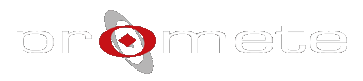 Oxhydroelectric Effect in Bi-Distilled Water
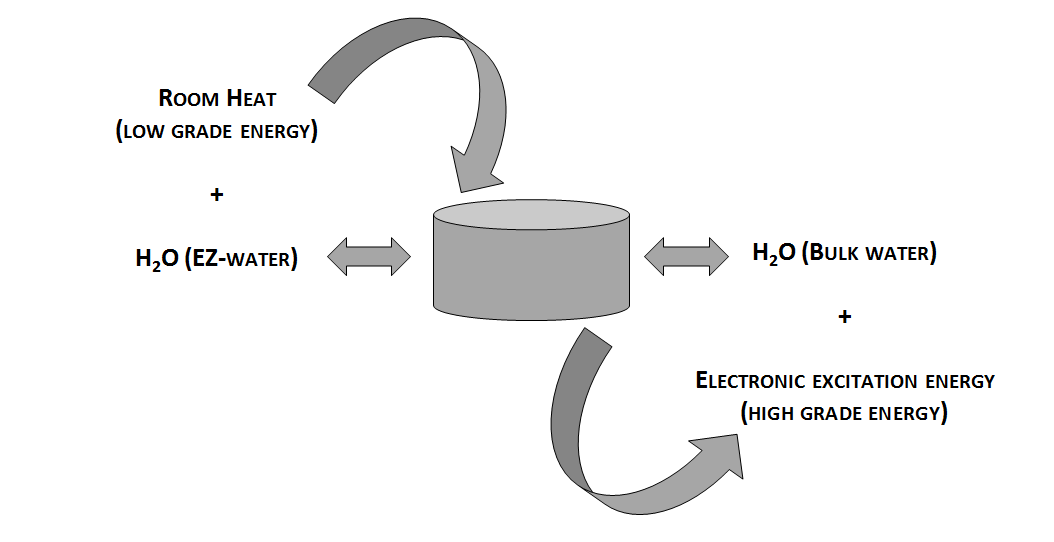 Conclusions
Schematic of the electron current extraction mechanism from water, by environmental low grade supplied energy, 
thanks to liquid water asymmetry, in Oxhydroelectric Effect 
and related phenomena: an exemplary dissipative system.
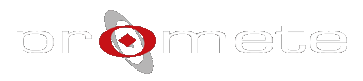 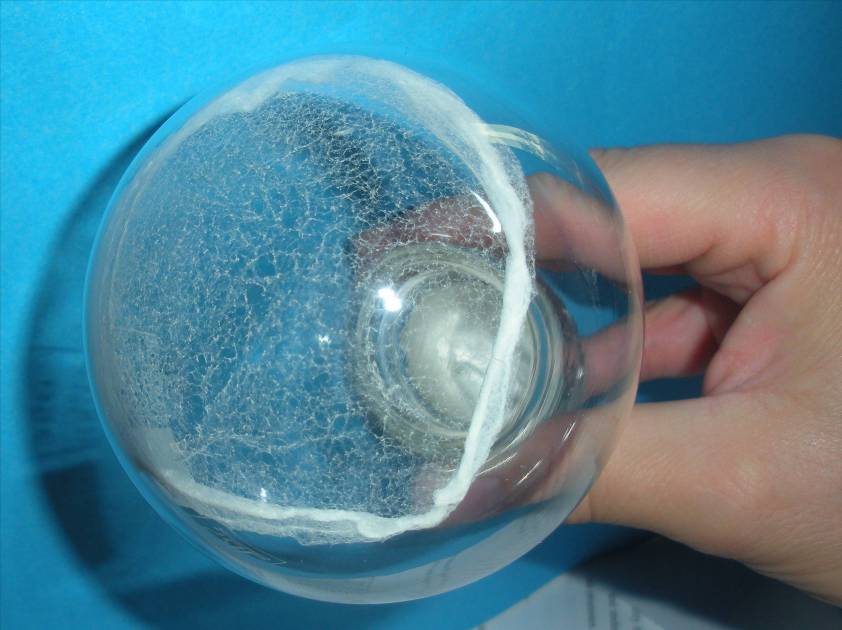 Appearance of the evidently ponderal solid residues: 
a tenth of milligrams coming from lyophilization of only 250 ml of iteratively nafionated water (IFW)     Vittorio ELIA
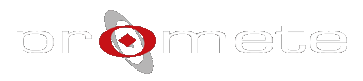 Oxhydroelectric Effect 
in Bi-Distilled Water
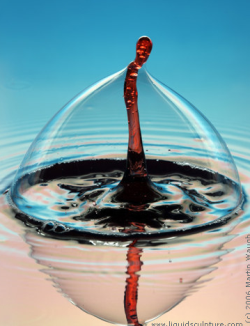 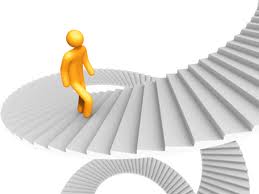 Conclusions
In what concern water supramolecular structures,  they are much more in the semi-cell with different Nafion® pieces - the attractive interactions between H2O molecules and the hydrophilic material assure the stabilization of the interfacial water CDs, protecting them from external thermal collisions. Consequently, the interfacial water  becomes more coherent, giving birth to water supramolecular structures in this semi-cell. This physical asymmetry in the system  is maintained by the filter positioned at the junction between the semi-cells – supramolecular structures dimensions > filter porosity.
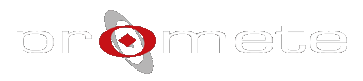 Oxhydroelectric Effect 
in Bi-Distilled Water
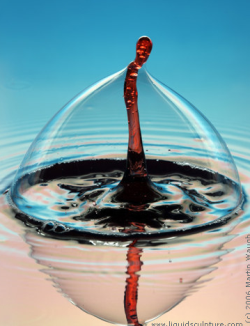 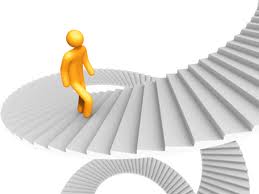 Conclusions
Once the electrons are released from some of the CDs molecules, they become non-coherent, “free” ionized H2O molecules - unexpected electricity carriers in our bi-distilled water system - able to generate and sustain for long times important changes in some physical-chemical characteristics such as: conductivity,  pH, density, UV-vis and IR absorbance, light scattering, and mixing heat with alkaline or acid solutions. 
This behaviour may be due to the dramatic and enough stable in time changes in  H2O supra-molecular structure, as recently evidenced by different experimental techniques (UV-vis and IR Spectroscopy, Light Scattering, Atomic Force Microscopy, and Fluorescence Microscopy - in course of publication).
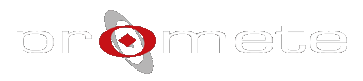 Oxhydroelectric Effect 
in Bi-Distilled Water
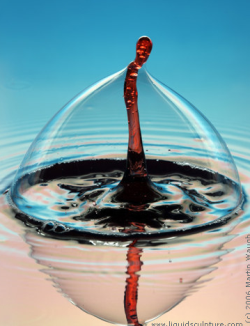 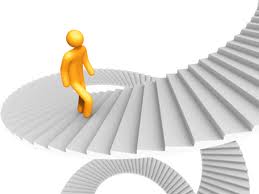 Conclusions
The nowadays common description of the high “proton” concentration in liquid water caused by the Nafion® may be a misleading representation of this unexpected phenomenon; the good understanding of the real physical basis of Nafion® behavior in liquid water may lead to a much higher efficiency of the Nafion® based fuel cells. 

The thorough theoretical explanation of the Oxhydroelectric Effect in bi-distilled water is under work.
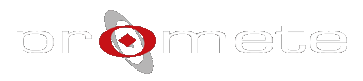 Oxhydroelectric Effect 
in Bi-Distilled Water
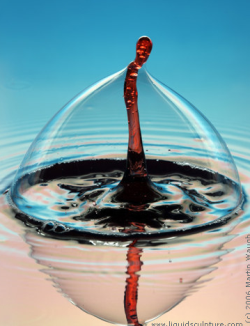 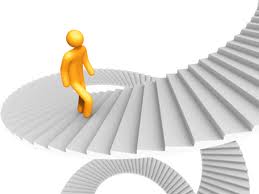 RECENTLY: 
A home made and cheap strongly hydrophilic polymer
Electric current extraction for months (only “mechanical” polymer limits)
Cheap Electrodes and No Filter
Working “well” also without H2O2 - but very sensitive (fast answer) to LIGHT (expecially infrared)

MANY KINDS OF measurements have to be carried out, also because there are very interesting and strong “collateral” effects that we are going to measure better and to report in the next months. 

LOOKING FOR EXPERIMENTAL COLLABORATIONS
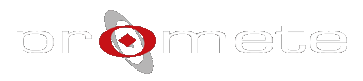 WHAT IS THIS ?
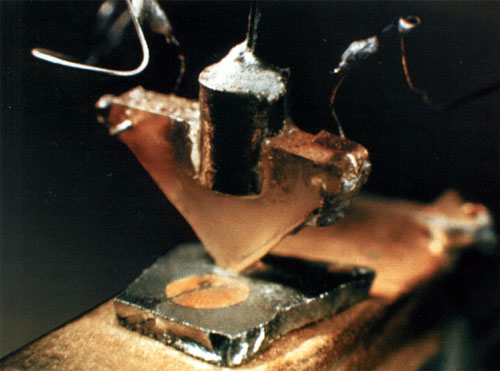 I dedicate this work to the living memory of my friend and teacher Emilio Del Giudice, who recently, suddenly and, from my limited point of view, prematurely, left this world.
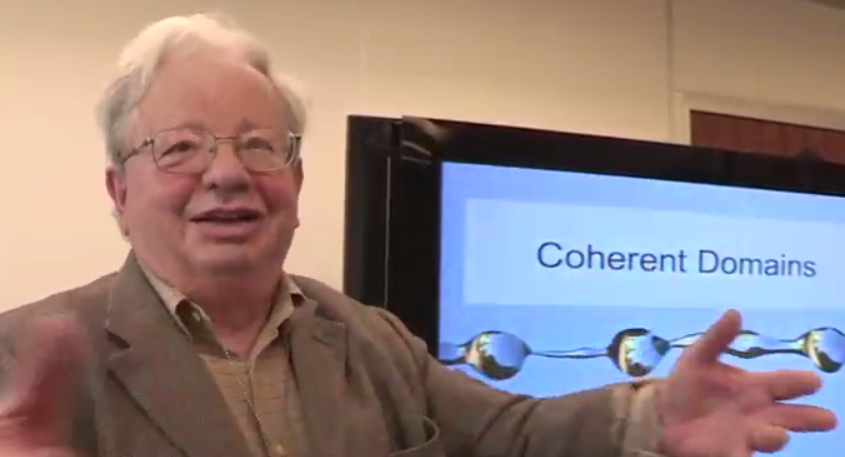